Propaganda
Definition
“Propaganda is neutrally defined as a systematic form of purposeful persuasion that attempts to influence the emotions, attitudes, opinions, and actions of specified target audiences for ideological, political or commercial purposes through the controlled transmission of one-sided messages (which may or may not be factual) via mass and direct media channels.”
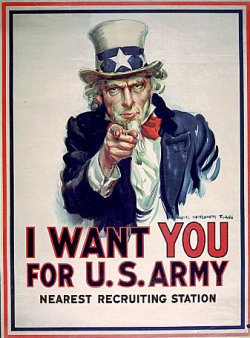 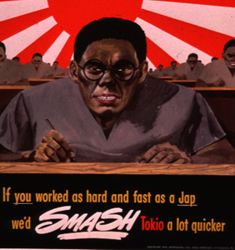 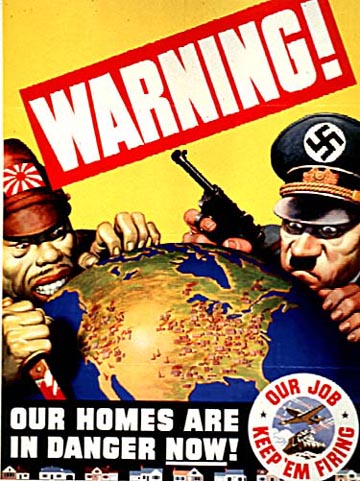 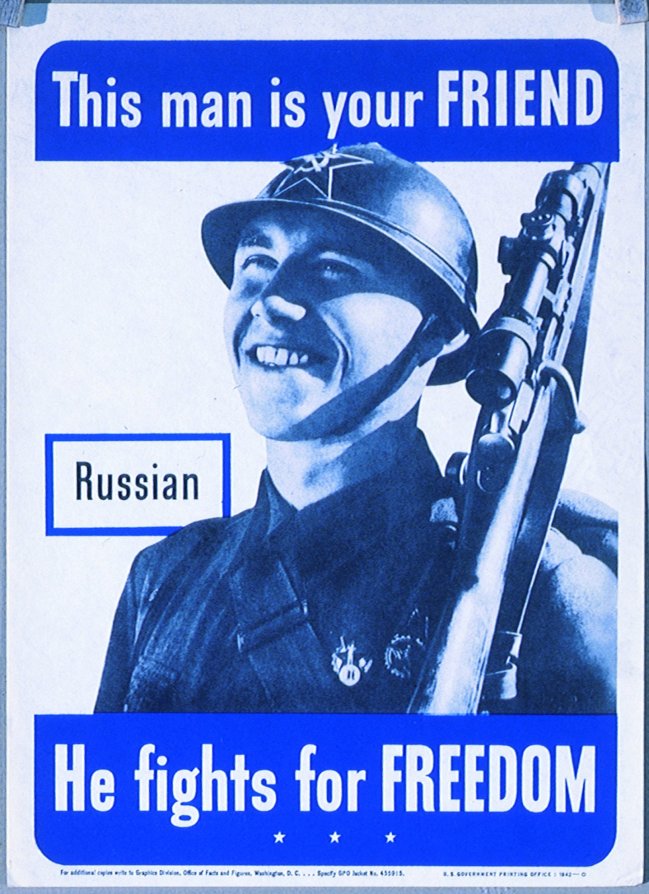 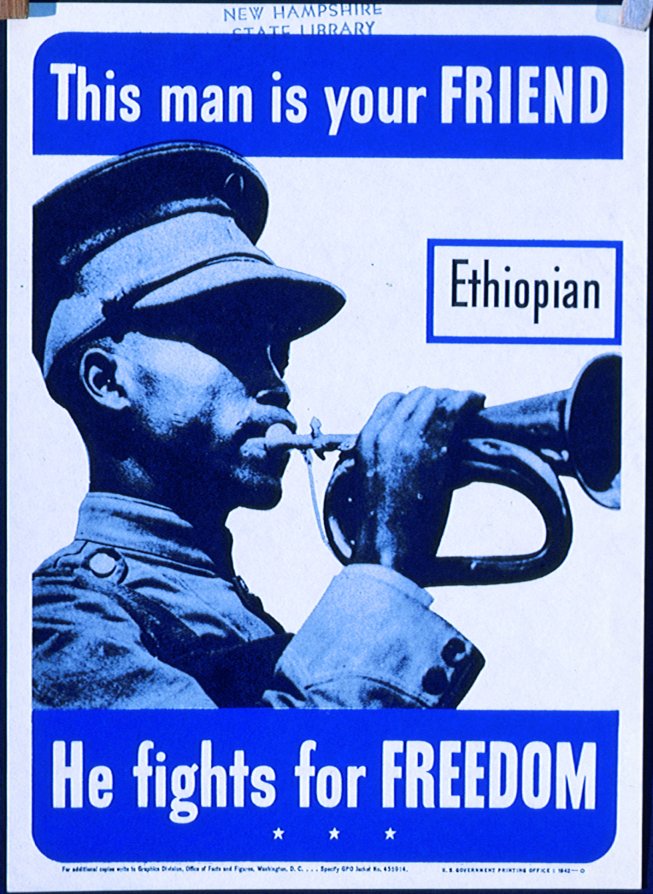 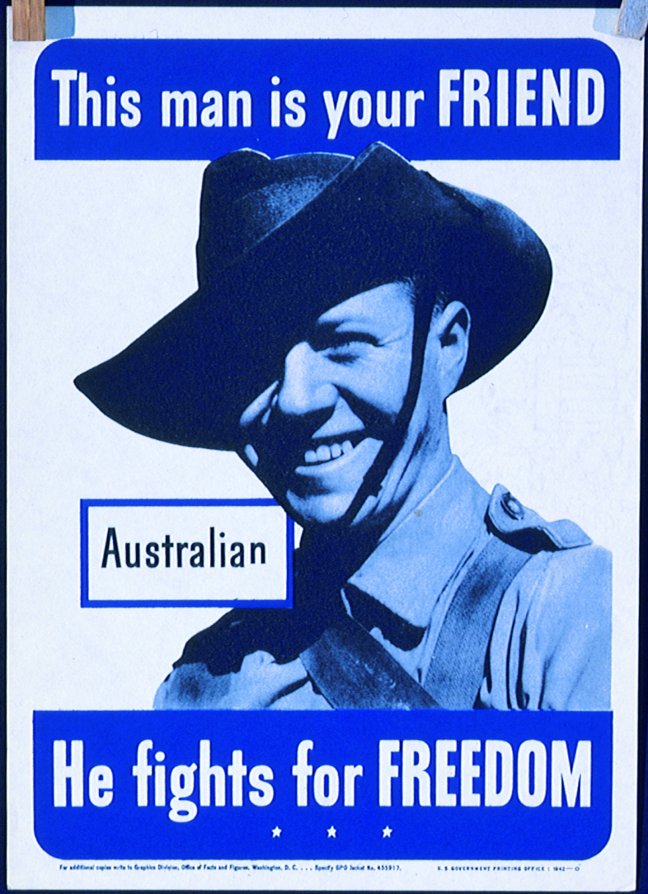 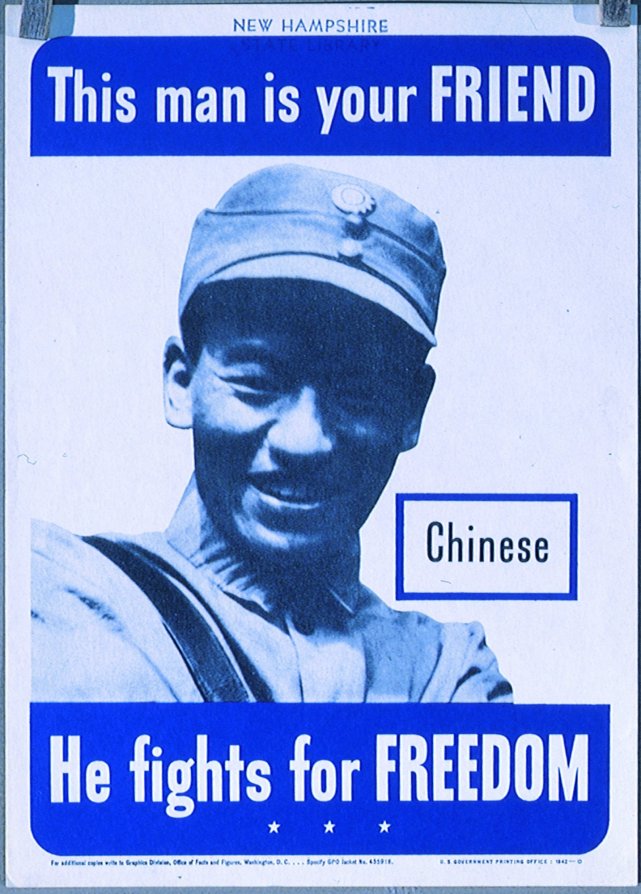 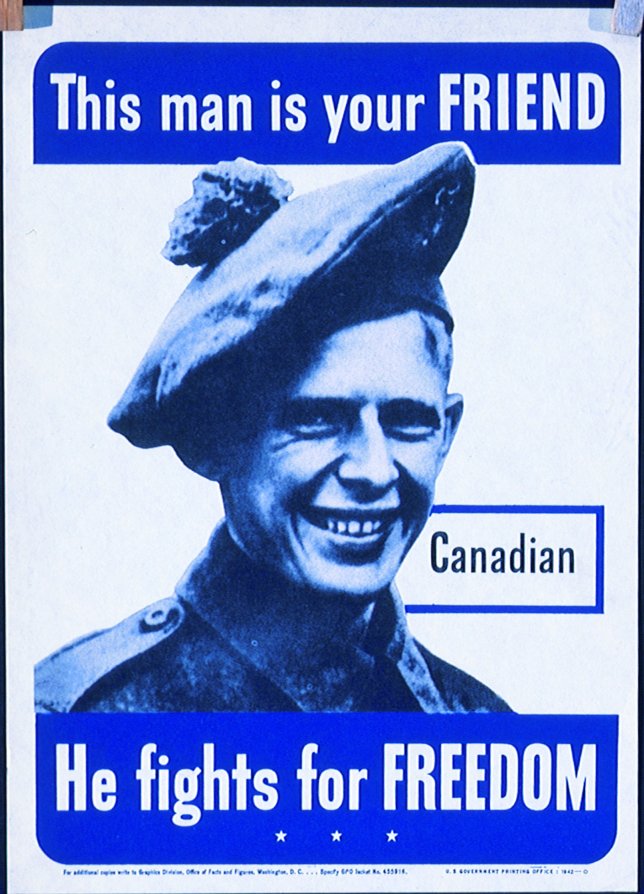 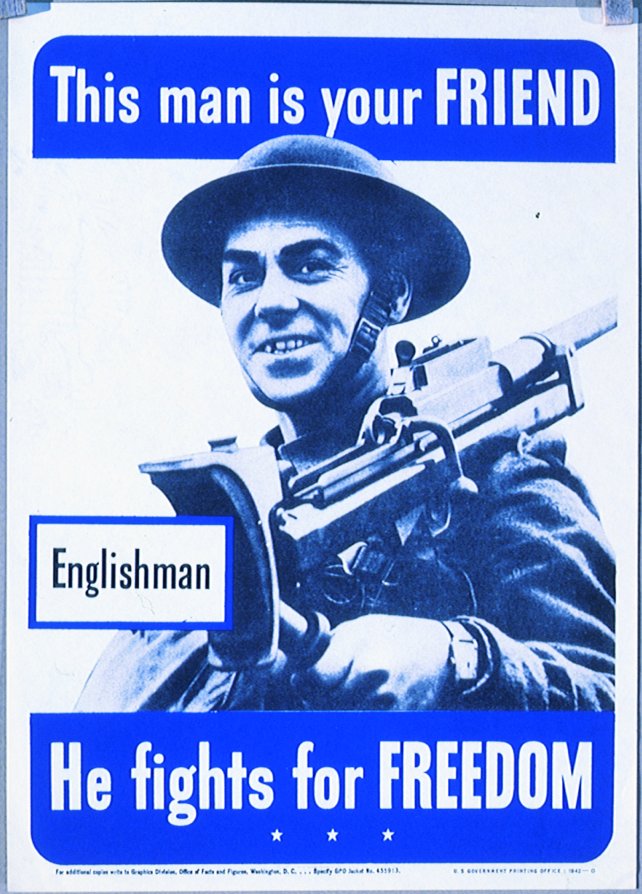 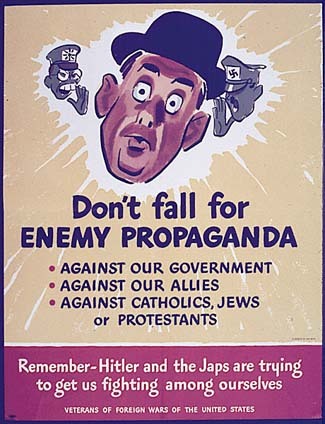 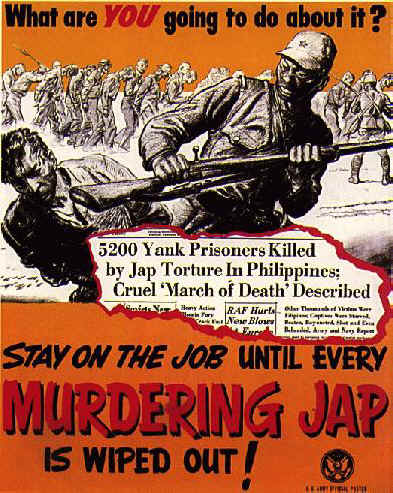 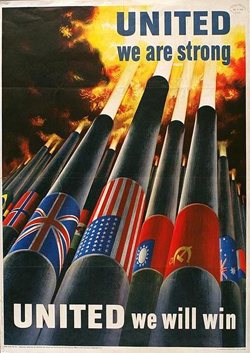 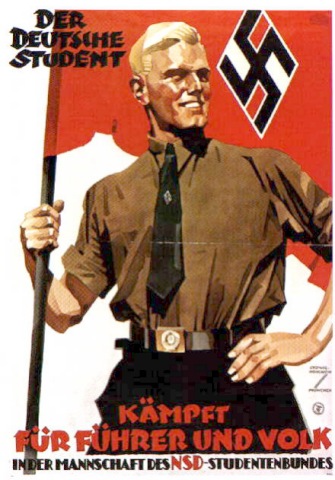 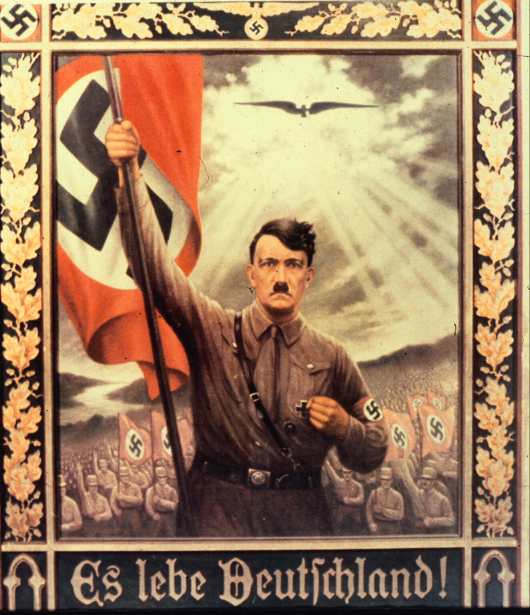 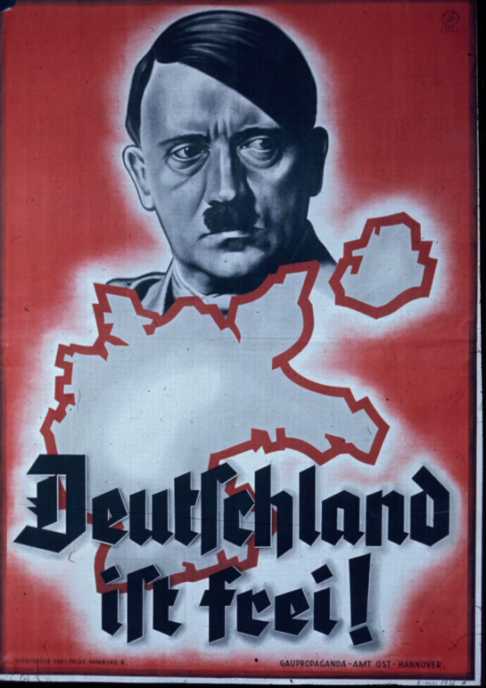 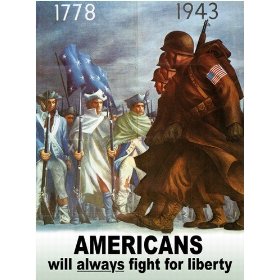 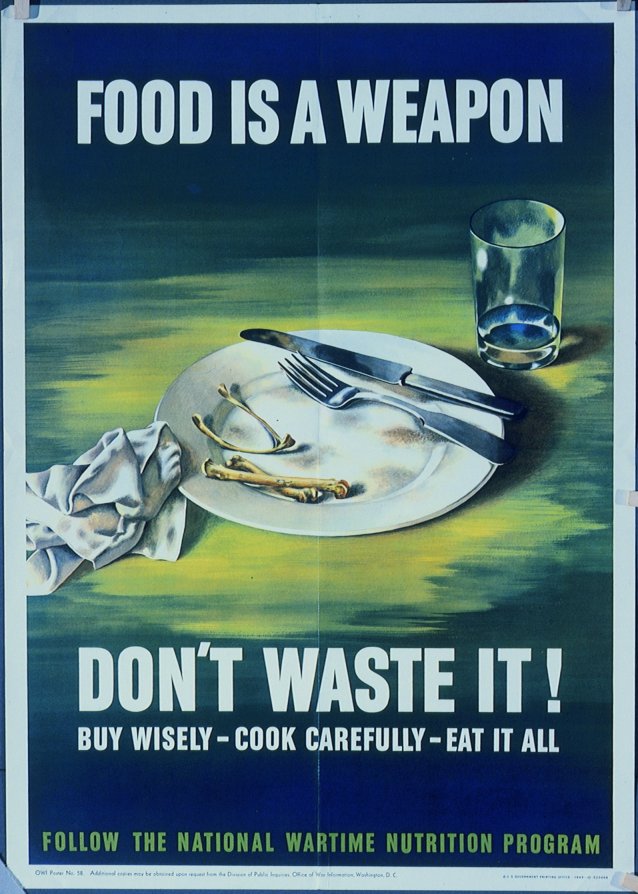 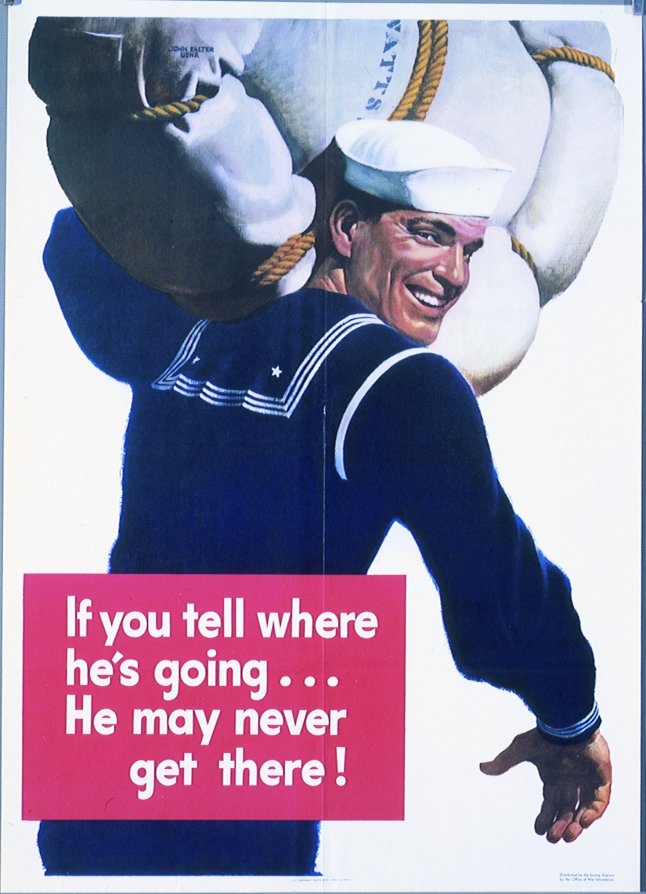 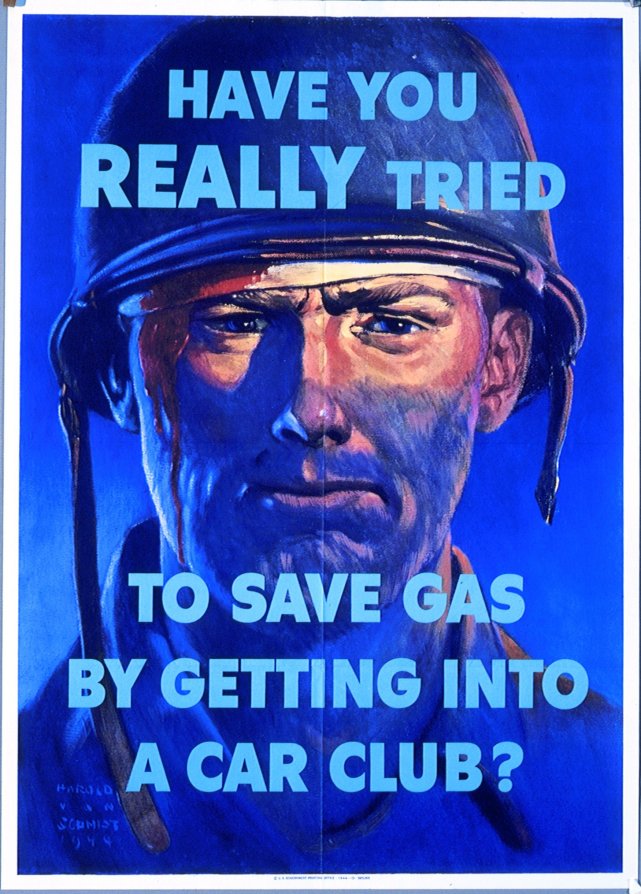 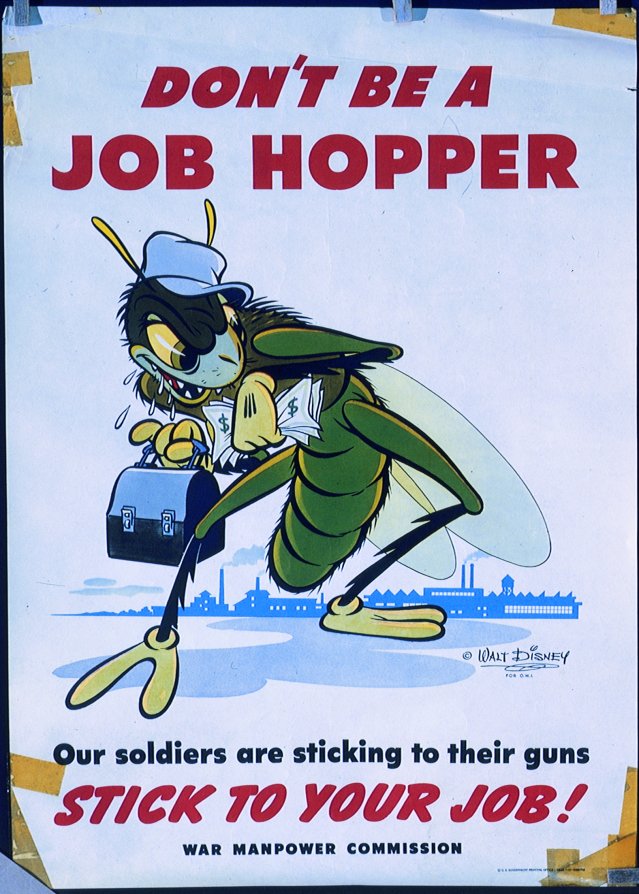 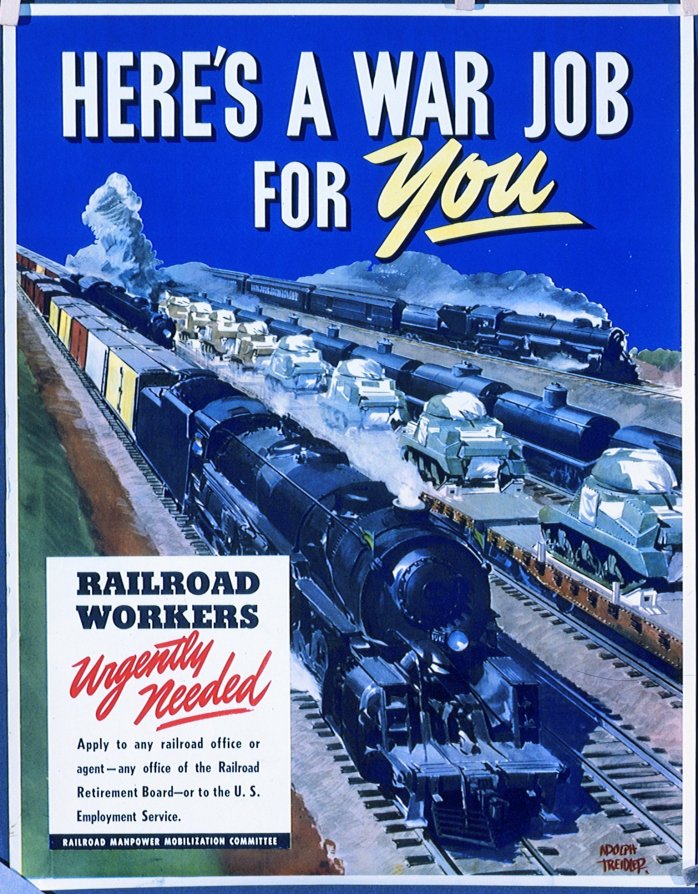 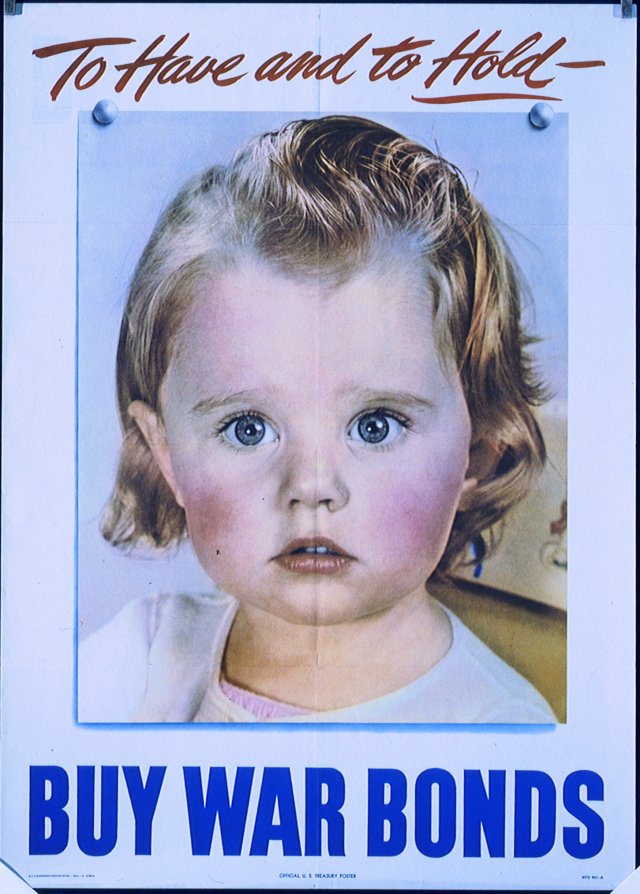 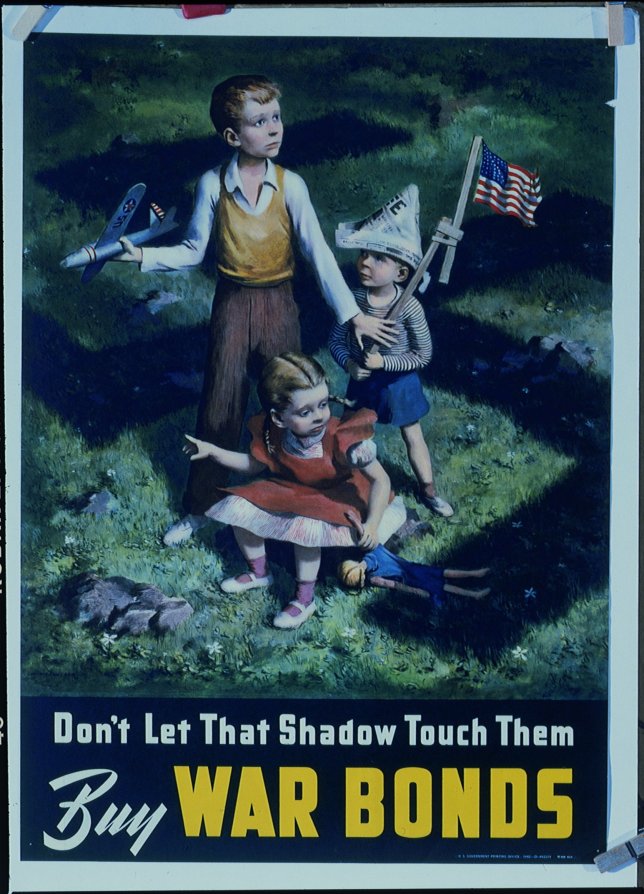 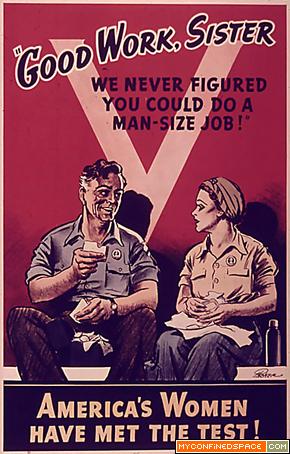 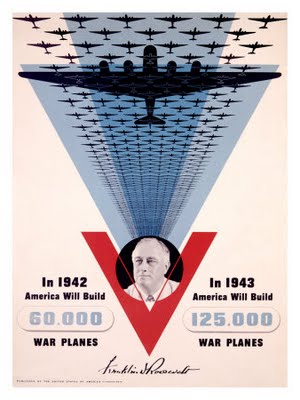 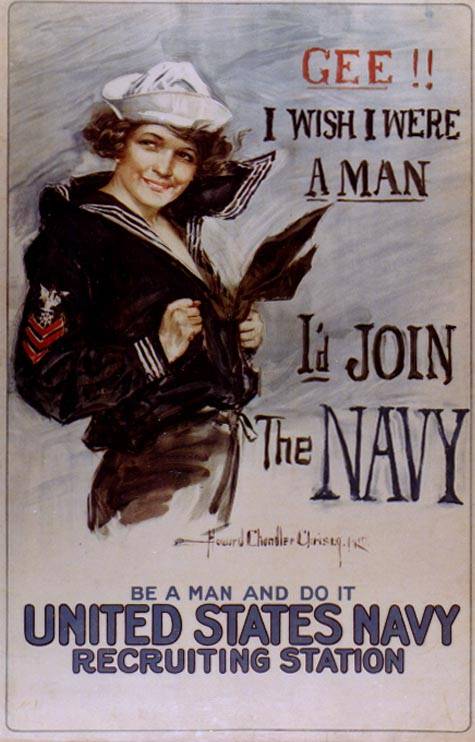 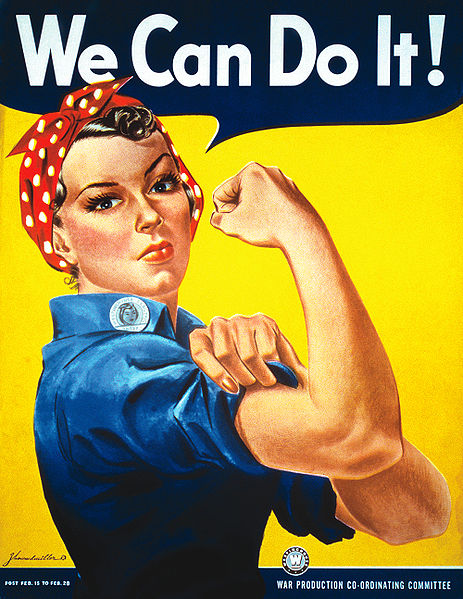 Propaganda, of course, is not always successful. Its effectiveness depends upon a variety of factors, including the receptivity of an audience to the message and a favorable social context. Propaganda alone, regardless of the skills of its users, cannot win wars or transform thinking human beings into mindless automatons. Regardless of the power of their messages, for instance, the Nazis could not turn back the tide of Allied victory after the middle of 1943. Nazi propaganda delayed defeat but it could not bring Germany victory.
http://www.youtube.com/watch?v=tk0tw0P3894http://www.youtube.com/watch?v=tk0tw0P3894
AND propaganda wasn’t limited only to posters, it also came in the form of music, leaflets dropped from planes, books, radios shows, and many other forms of media…
Today’s Assignment
You may work in partners but only 2!
Each person will be responsible for designing a poster to illustrate their support of America, Great Britain, Germany, Russia, or Italy.  It can make fun of another country, as long as it makes your country look good.
Each poster will be done on a big white piece of paper  and colored neatly. 
Along with each poster you need to design a message that goes along with your picture.
Grading RUBRIC
Here is how you will be scored on this activity:

50 Points-  Neatness and Creativity of  the Poster

30 Points-  Relationship of Slogan to the Poster

20 Points-  Turned in on Time